以適當科技與風險評估的角度來看太陽能系統
班級:	  自控三甲  學號:	  49912005
姓名:	蘇昱霖
指導老師:林聰益
目錄
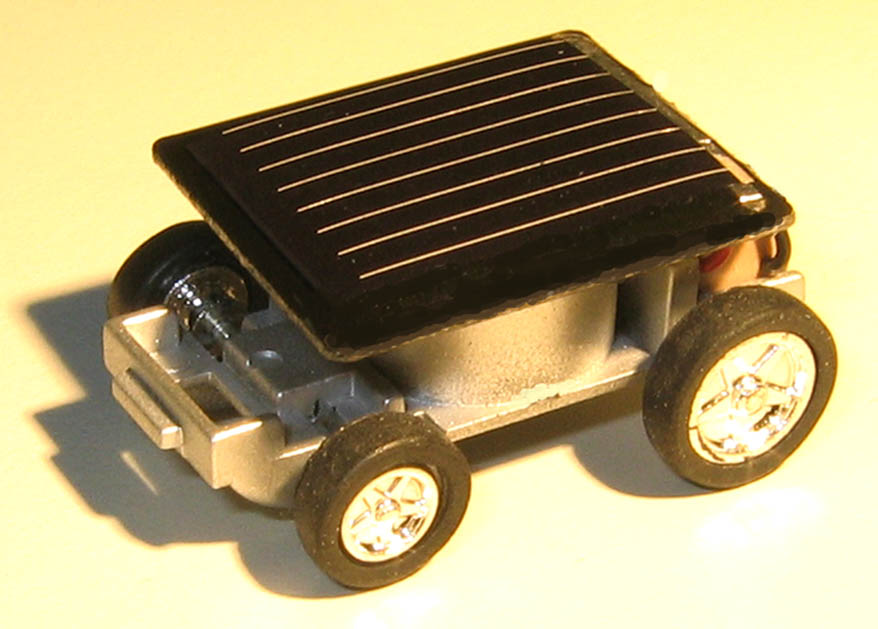 何謂太陽能
太陽能技術
太陽能優點
太陽能缺點
太陽能應用
結論
資料來源
何謂太陽能
太陽能一般是指太陽光的輻射能量，在現代一般用作發電。
太陽能發電是一種新興的可再生能源。廣義上的太陽能是地球上許多能量的來源，如風能，化學能，水的勢能，化石燃料可以稱為遠古的太陽能。
太陽能技術
太陽能技術分為有源(主動式)及無源(被動式)兩種，有源的例子有太陽能光電及光熱轉換，使用電力或機械設備作太陽能收集，而這些設備是依靠外部能源運作的，因此稱為有源。無源的例子有在建築物引入太陽光作照明等，當中是利用建築物的設計、選擇所使用物料等達至利用太陽能的目的，由於當中的運作無需由外部提供能源，因此稱為無源。
太陽能優點
在光照充足的地區(例如：太空向陽區、海洋、海岸、空曠岩地...)，太陽能的供應源源不斷，生產過程不會產生環境污染，又不會消耗其他地球資源或導致地球溫室效應。太陽能能源取自於太陽，來源源源不絕，太陽能為良好能源如同水力或風力，各處皆積極發展太陽能。
太陽能設施可採取立體式設施，如同風能設施，可保護許多陸地和生態。
太陽能電池組件還可以安裝在建築物上，稱為光電一體化建築，這樣太陽能電池板不僅可以在有陽光的時候產生電力，還能達到隔熱的作用，可以有效降低建物內部的溫度，降低建築能耗；而且分散式發電的大規模停電風險較低。
太陽能雖然具有間歇性，但是太陽能發電量與用電尖峰需求呈現正相關，許多電力公司需要興建只在尖峰時間發電的電廠，這種電廠的成本本來就很高，用太陽能電池取代這類發電廠，成本不會高多少、在一些情況下甚至比較低。
太陽能缺點
目前利用太陽能的各種技術都具有成本很高的缺點，因此首期資本投資不菲。
在許多陰雨綿綿或是日照短的的地區，很難完全靠太陽能供應，投資報酬率較低。另外，除非有大量的太陽能板或更成熟的太陽能技術，不然目前仍然難以產生大量電源供給使用是其缺點。
太陽能板壽命有限。大約是10-30年。而製作時所需使用的大量矽、鍺、硼可能會造成其他方面的污染，得先做好事先的管控處理。
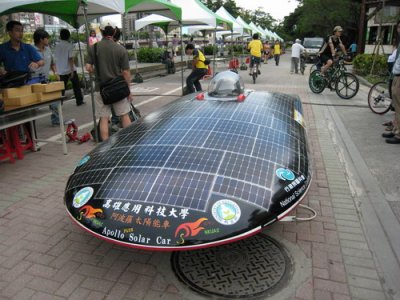 太陽能應用
使用太陽能電池，通過光電轉換把太陽光中包含的能量轉化為電能
使用太陽能熱水器，利用太陽光的熱量把水加熱
太陽能運輸（汽車、船、飛機...等）、太陽能公共設施（路燈、紅綠燈、招牌...等）
美國加州陽光充沛，適合利用太陽能發電。圖中乃美國加州一座於樓頂安裝了太陽能電池板用作供電的洗衣房。
太陽能的應用很廣泛，以上是部分介紹
，許多使用方法還有待人類發掘應用。
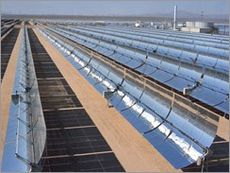 結論
太陽能是我們人類可以用來替代石油的能源，取之不盡、用之不竭，太陽能是我們可以長久使用的能源，許多電力的過度使用會造成溫室效應，但是太陽能的使用並不會對地球造成汙染，是人類應該極力發展的方向，或許現在太陽能並不發達，但我相信隨著環境的變化太陽能會是未來的重要產業，現在需要的是一個不會傷害地球的能源，我們應該重視環保問題，致力使用環保能源保護地球，常常看到眾多學校舉辦太陽能車的比賽，這就是我們跨出的一步，太陽能產業是我們未來努力的指標。
資料來源
維基百科http://zh.wikipedia.org/wiki/%E5%A4%AA%E9%99%BD%E8%83%BD
YAHOO知識家http://tw.knowledge.search.yahoo.com/search?p=%E5%A4%AA%E9%99%BD%E8%83%BD&fr=yfp&ei=utf-8&v=0